研究題目届　　47・53頁
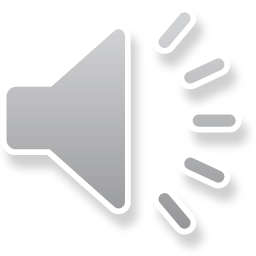 前期課程、後期課程とも、研究題目を設定し、届け出る。

　前期２年の課程　6月30日　締め切り
　後期３年の課程　5月31日　締め切り

研究題目発表会で発表する。
　　　　　　　　　　７月27日～28日
1
学位論文の作成
修士論文提出までの流れ　51・52頁


〈2年次の主な流れ〉
・修士論文仮題目届　　6月末
・修士論文構想発表会　7月下旬
・修士論文題目届　　　11月末
・修士論文提出締め切り　１月6日
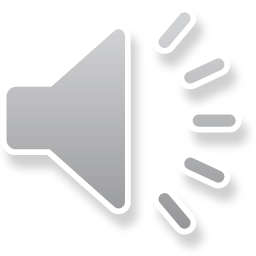 2
学位論文の作成
博士論文提出までの流れ　57・58頁

〈２年次〉
・博士論文中間発表会　　7月末
〈３年次〉
・博士論文題目届　6月末
・博士論文草稿発表会　7月下旬～9月
・博士論文提出　　　　11月末日まで
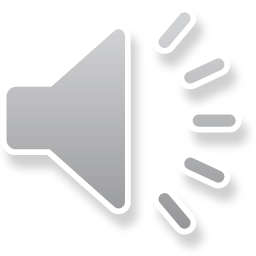 3
博士論文提出の基礎資格　55頁
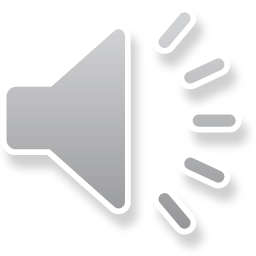 ○2編以上の研究論文が審査付きの学術雑誌等に発表されていること。

○2編のうち少なくとも1編は、その研究論文が該当する学術分野において定評のある学術雑誌等に発表されていること。
4
修士論文・博士論文
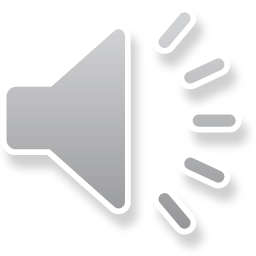 ○原則として日本語で書く。

○指導教員の許可があれば他の言語も可能 。
5
教育職員免許状　　　63頁～
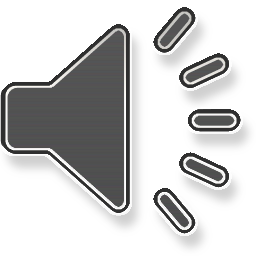 ＊一種免許状を持たない方は教務係に相談。
6
Ⅷ　学際高等研究教育院     103頁～
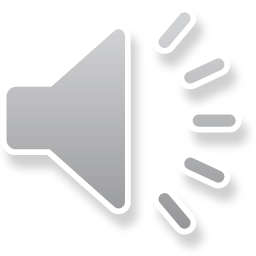 ○世界トップレベルの研究者を目指す若手研究者養成のための学内支援組織
○学生に研究費を給付
○前期課程学生は、1年次のうちに、学際高等研究教育院の定める指定講義科目を6単位以上履修し、1年次終了時に申請書を提出
7